Integumentary System (Ch. 6)
Includes:	Skin, hair, and nails
Called the “cutaneous” membrane, it’s the largest organ.
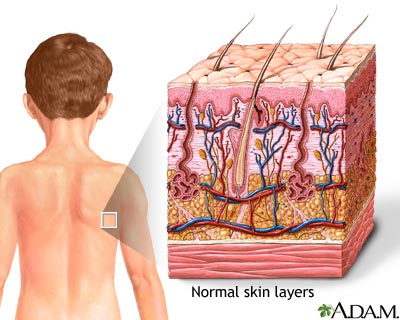 Functions of skin:
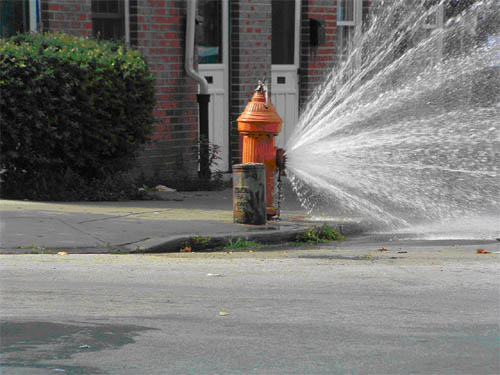 -prevent excess water loss
- protective barrier from microorganisms and UV radiation
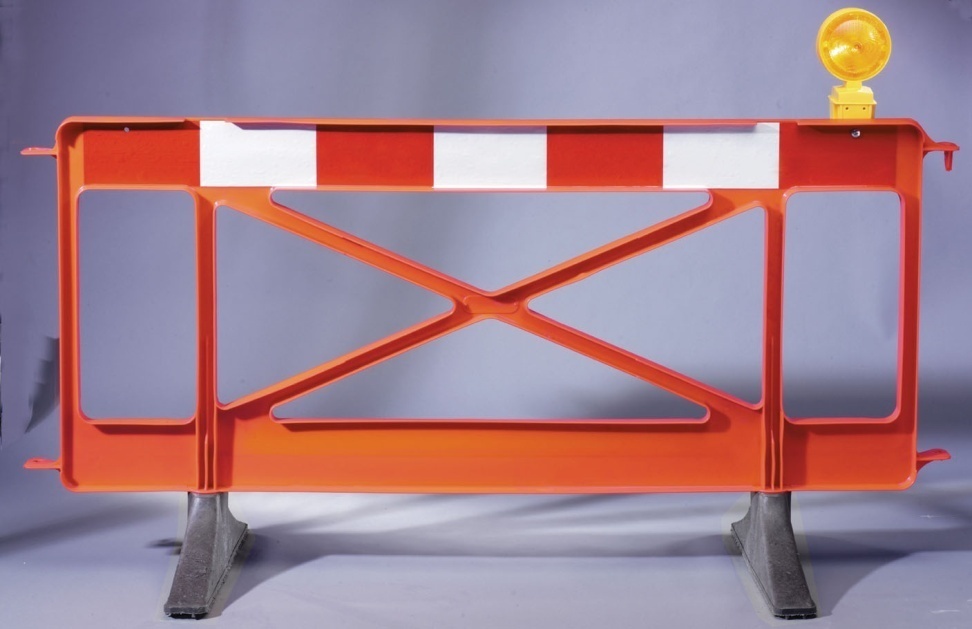 -production of vitamin D (needs sunlight)
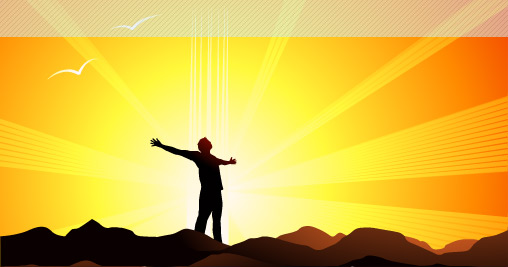 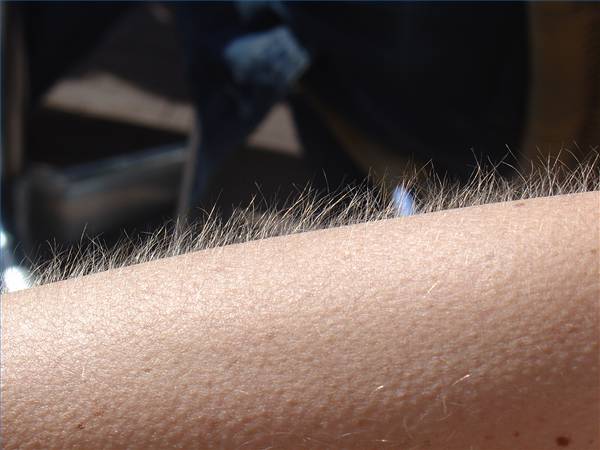 -regulation of body temperature (sweat or goose bumps)
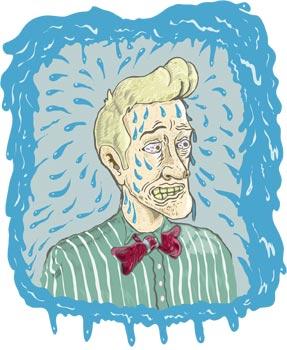 -excretion of waste (sweat)
-sensation of the environment
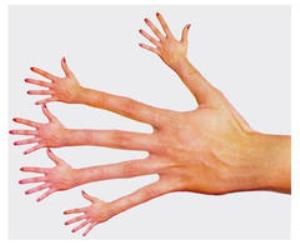 -immune response
Structure of skin:
-contains all 4 tissue types! (can you name them?)
                                                -3 main layers:
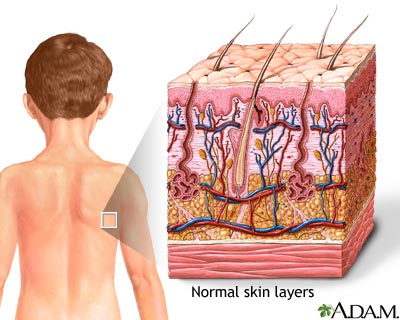 Epidermis
Dermis
Hypodermis
Epidermis- several layers of epithelium called “strata”
corneum- uppermost layer of dead cells
		      contains the tough, waterproof protein keratin
 	lucidum- (only in “thick skin”)
	granulosum-
	spinosum- 
	basale- where mitosis occurs, the “newest skin”
		 melanocytes here pigment the skin
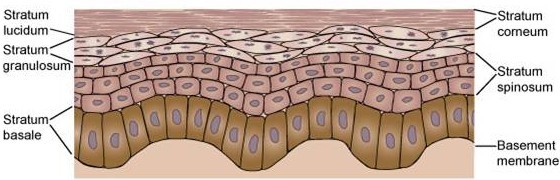 Dermis- mostly connective tissue (collagen and elastin fibers) and highly vascular 	
contains the following:
-sweat glands
-sebaceous glands: produce 	oil (near hair follicles)
-hair follicles : epithelial 	“tubes” that grow hair
-hair: made of keratin 	(protein) & melanin 	(pigment)
-arrector pili muscle: make 	hair stand up
-sensory receptors: 	(nerve endings)
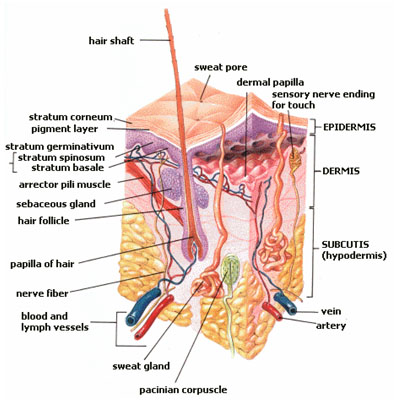 Nerve ending of the skin- (cutaneous sensory receptors)
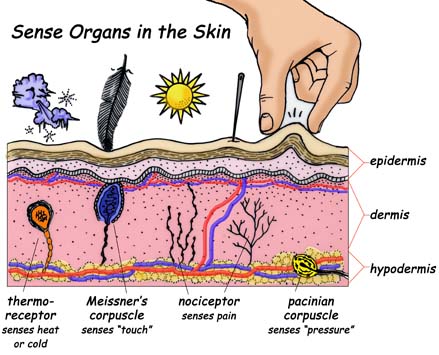 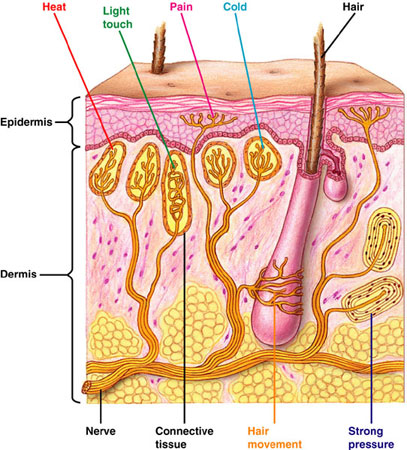 There are receptors for:
Cold
Pain
Itch
Light Touch
Hot
Tickle
Pressure
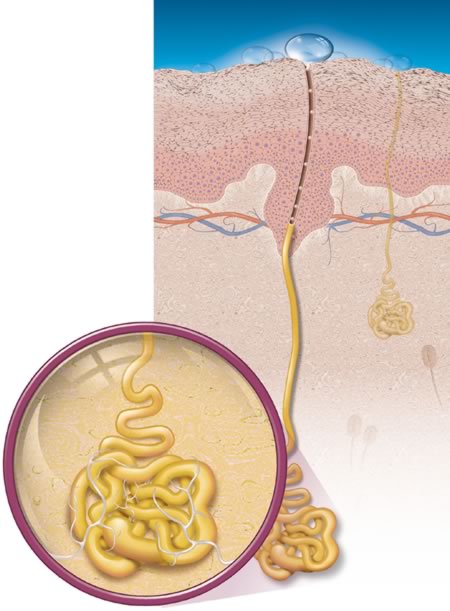 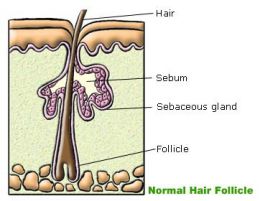 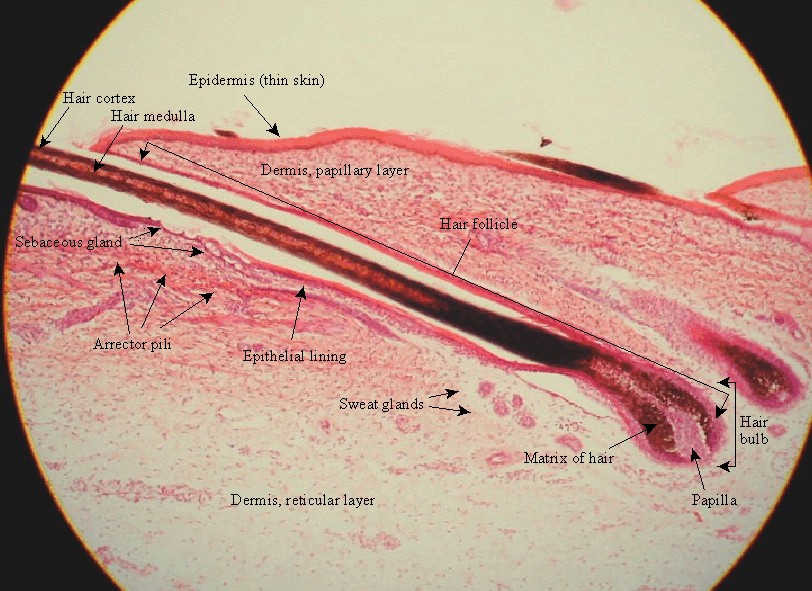 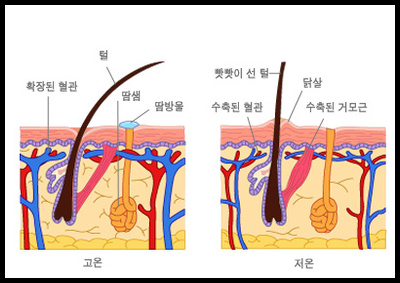 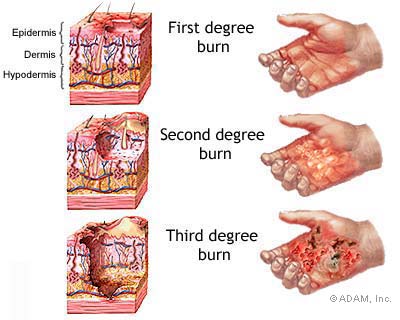 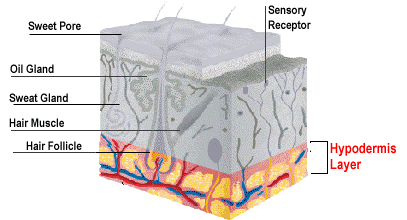 Hypodermis- sometimes called “subcutaneous”
may contain:
 loose connective tissue connecting to muscle or bone
adipose tissue for fat storage
Thick vs. Thin Skin
Thick:
Palms and soles of feet

No hair

Friction ridges (finger prints)

Only epidermis is thicker
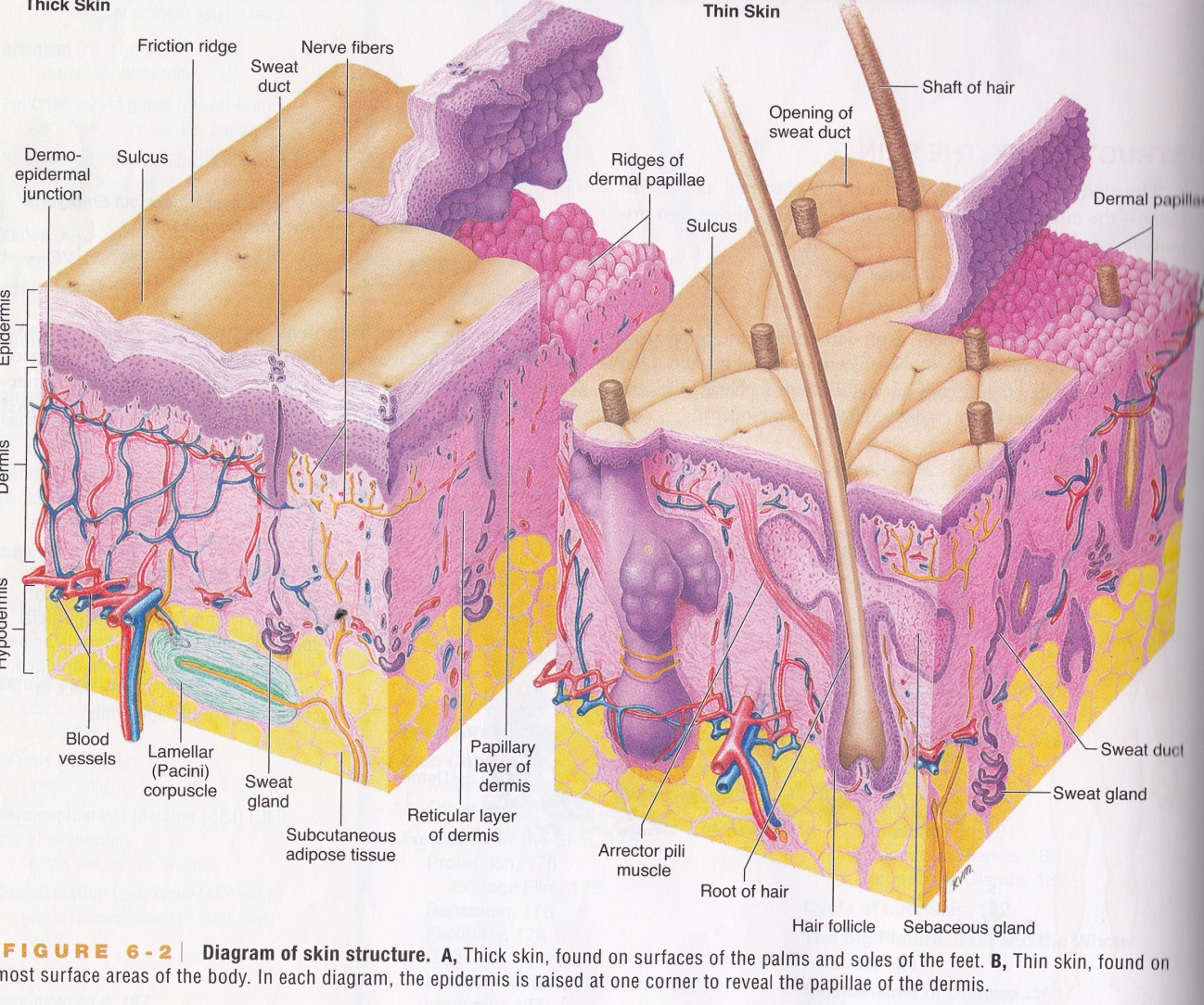 Thin:
Covers vast majority of the body